ЛИЦЕЙ	№ 95
ПОЗИТИВНЫЙ ОПЫТ
ИСПОЛЬЗОВАНИЯ
Г. ЧЕЛЯБИНСКА
ПЛАТФОРМЫ ZOOM
ПРИ ОРГАНИЗАЦИИ
АКАДЕМИЧЕСКИЙ
ДИСТАНЦИОННОГО
ОБУЧЕНИЯ
Сечкина Е.И. учитель начальных классов
РЕАЛИЗОВАТЬ
ЦИФРОВИЗАЦИЮ  В ПРОЦЕССЕ
ИМПРОВИЗАЦИИ
НАМ УДАЛОСЬ
Сначала распространение в сети:

Страницы, задание.
Прислать фото на электронную почту.
+	Б Е С П Л А Т Н О
Ч Е Л О В Е К
+ 1 0 0
+ В И Д Е О С В Я З Ь
+  ОБРАТНАЯ СВЯЗЬ
+  Ч А                                                     Т
Мы выбрали платформу
ZOOM
+ ОБМЕН ФАЙЛАМИ
+ Б Е З О П А С Н О С Т   Ь
+ О Б Щ А                                                                                                                      Я	Д О С К А
Образовательное событие выстраивается в сети в следующей логике:

Подготовка
Сбор участников
Распределение ролей
Работа в группах
Общий сбор
Итоговая рефлексия
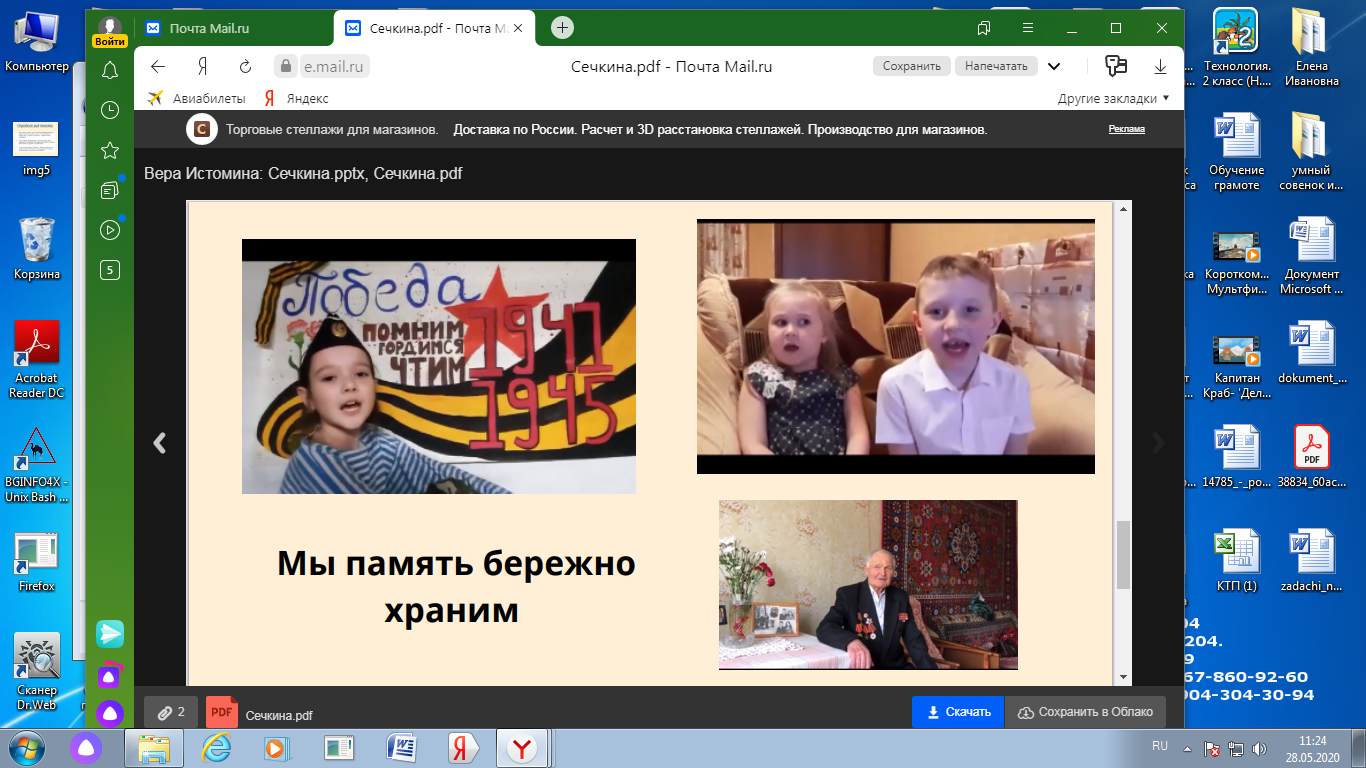 Виртуальная выставка творческих работ